Пастеризация
Лопатин Артём
3 «А» СОШ №42
Г. Ярославль
Что такое Пастеризация ?
Пастеризация это процесс уничтожения  микроорганизмов в жидких средах, пищевых продуктах путём однократного и непродолжительного их нагрева до температур ниже 100 С ,обычно путём нагревания чаще всего жидких продуктов или веществ до 60 градусов  в течение 60 минут.
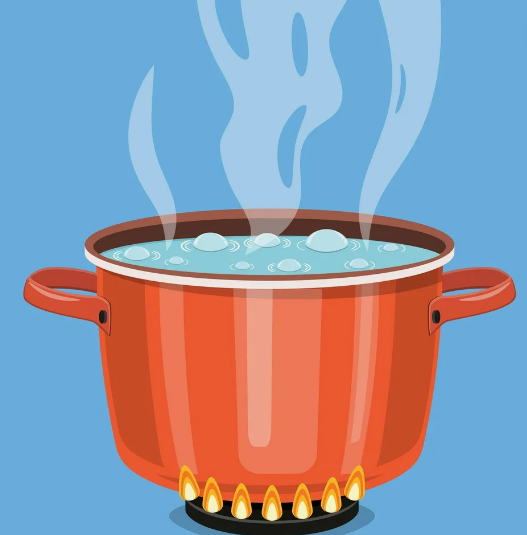 кто придумал   Пастеризацию ?
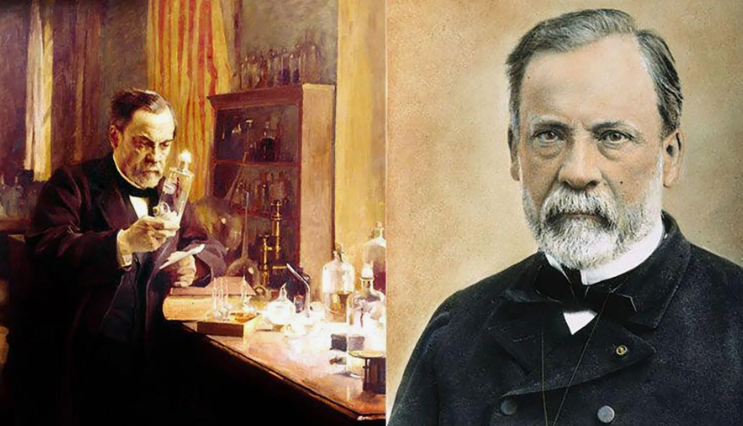 Открытие пастеризации принадлежит Луи Пастеру - французскому микробиологу . Он создал пастеризацию в 1862 году.
Как ученый совершил открытие ?
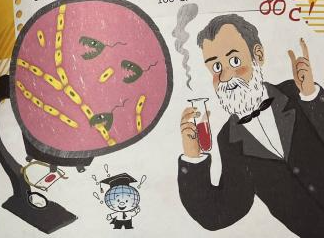 К химику луи Пастеру обратился Винодел за помощью. Некоторые бочки с напитком бродили хорошо, а некоторые плохо. Взяв пробы из двух бочек Ученый рассмотрел их  под микроскопом и установил Что в продукте есть вредные и полезные микроорганизмы. Вредные съедают полезных бактерий-бродильщиков. Справиться с этой бедой помог нагрев жидкости до 60-80 градусов. Вредные микробы погибли, а полезные остались.
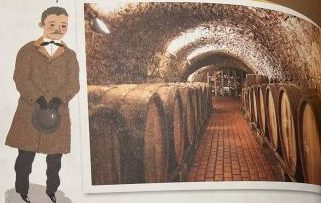 Зачем нужна пастеризация ?
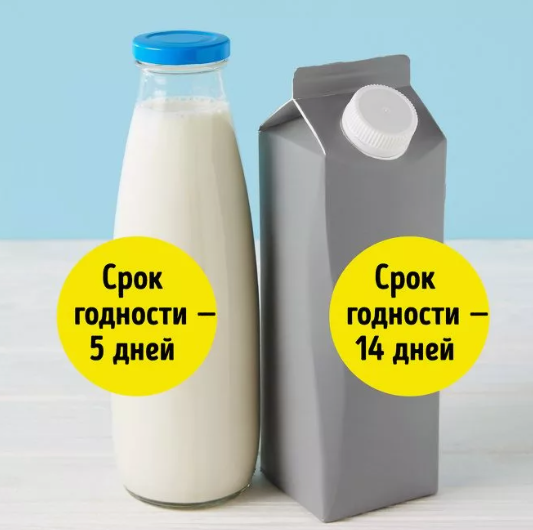 для обеззараживания пищевых продуктов;
для продления срока их хранения.
Какие продукты можно пастеризовать?
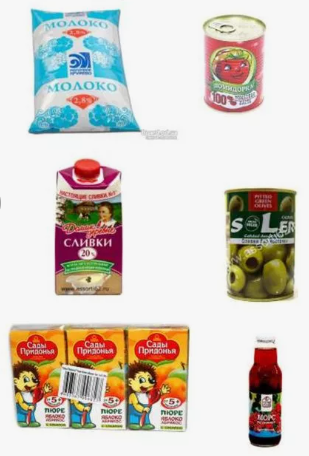 молочные продукты,
соки,
томатная паста,
мясные и рыбные консервы.
Источники информации
Почему мы болеем? /А. Мещерякова – Москва: издательство АСТ, 2022,-40{8}.
Война Микробов / Д. Арбаютнотт – Москва: Издательство АСТ , 2023 – 64с.
https://ya.ru/images/